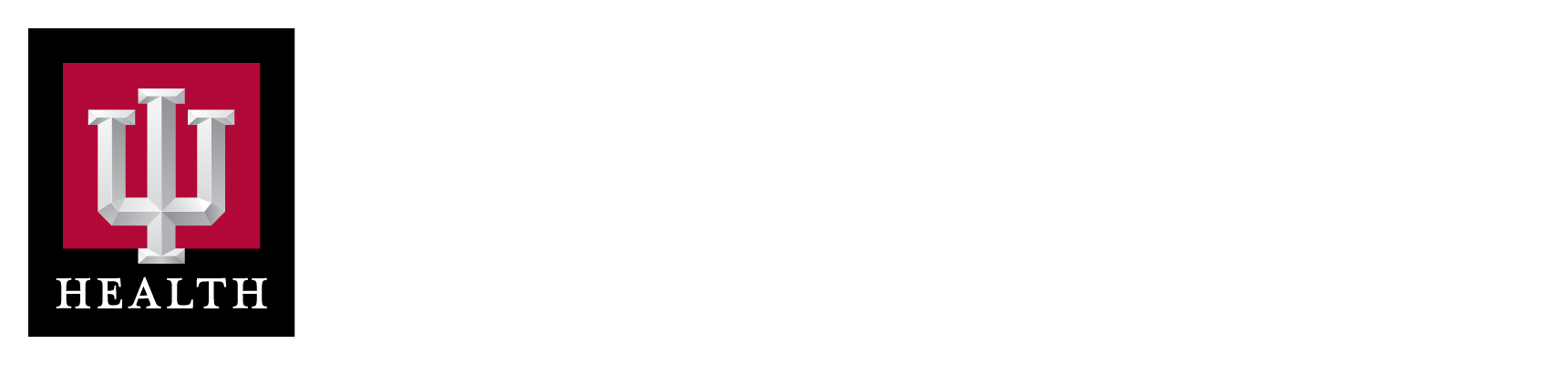 APHERESIS TEAM MEETING
11/2023
Apheresis Metrics
2
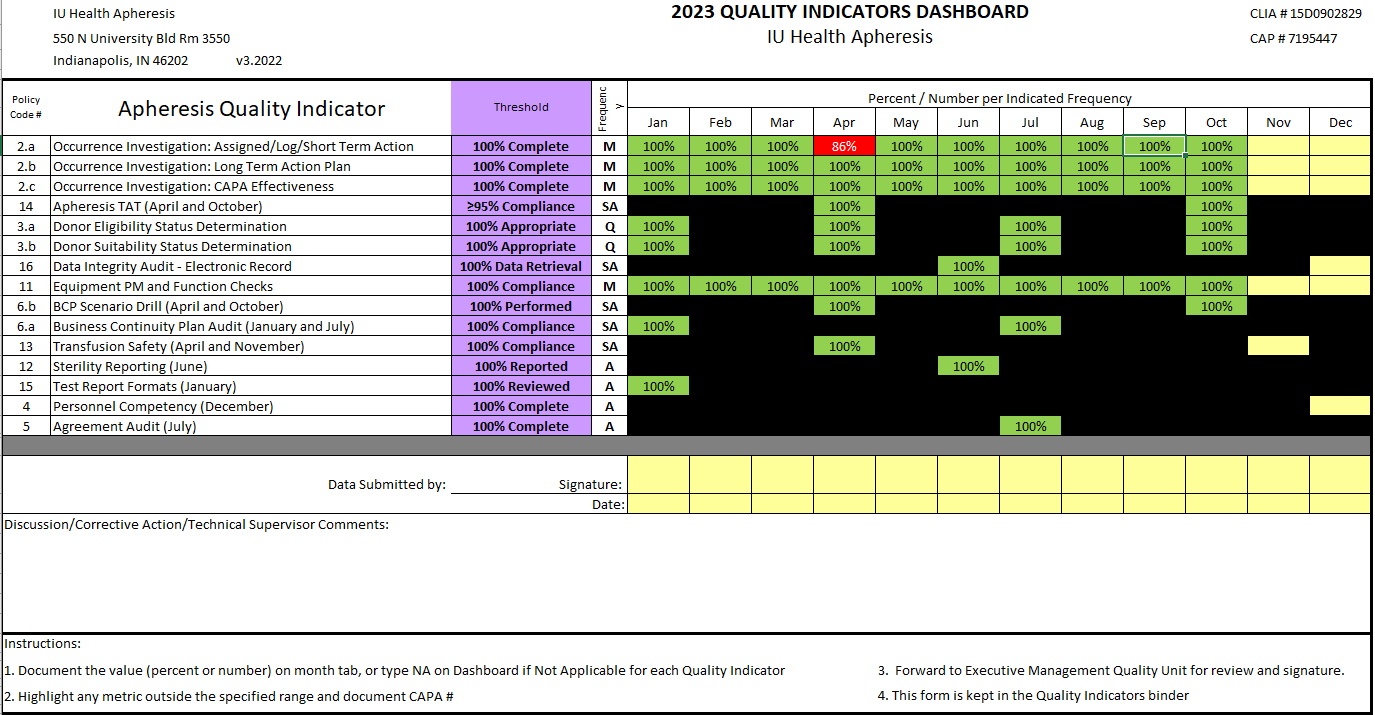 Housekeeping Items
3
FIT testing
ID badge distribution to University UH 6141 (there are also dates for RH and MH)
	-12/5/23 from 0700-1500
	-12/13/23 from 1100-1900
Riley construction almost complete 
Oracle Goals due 11/30/23!!
Please start checking and filing 2023 charts!!
Staffing updates
4
Offer extended to RN Destiny Clark!!  Update:  She starts 11/20/23!!
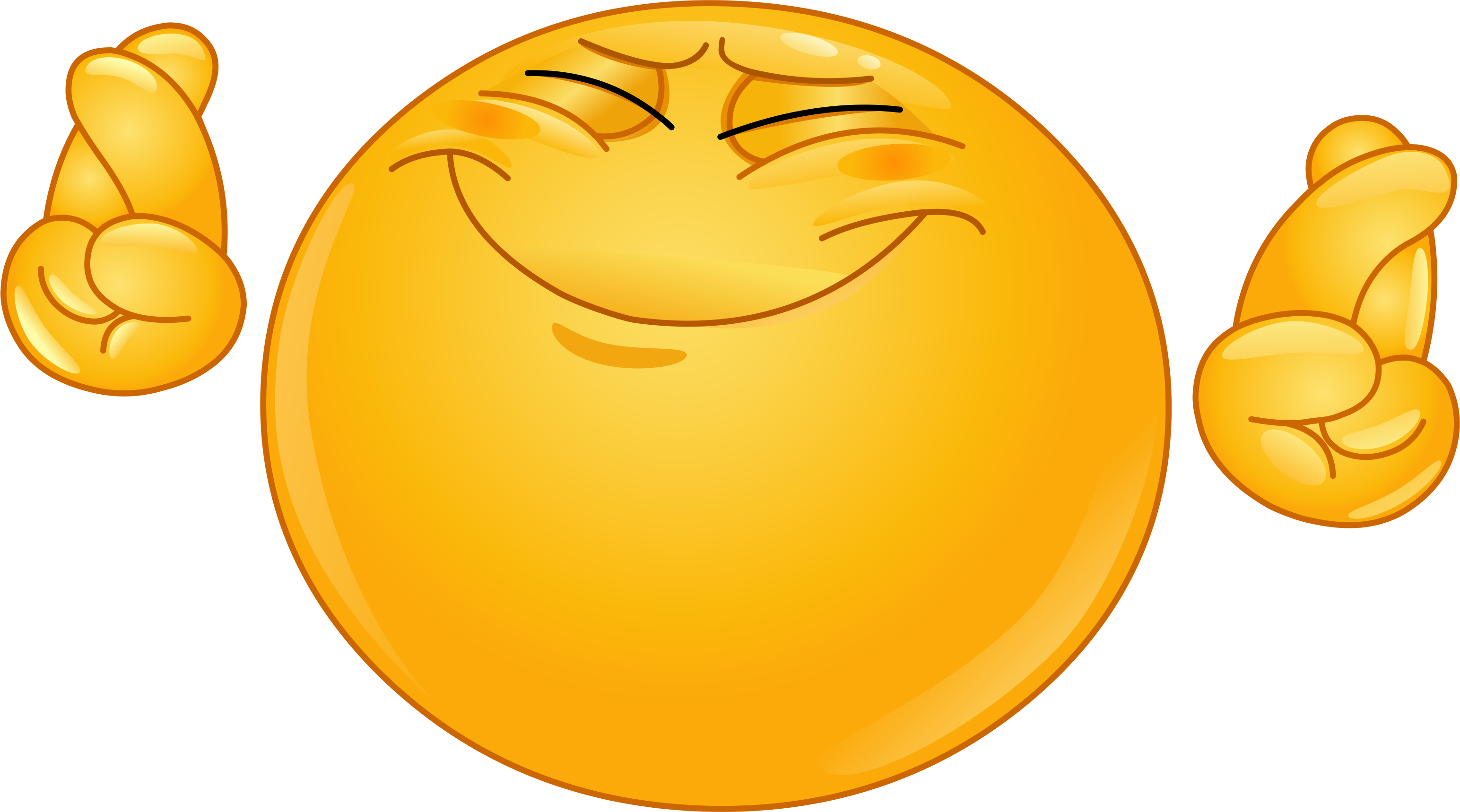 Training
5
Blue Bird Bio	
-Stem Cell collections for Beta Thalassemia patients
-Gene therapy manufacture 
-Up to 3 days of collection 
-Mainly pediatrics-mobilized
Education
6
PA-C Nord can do repeat Calcium education for staff that missed it.
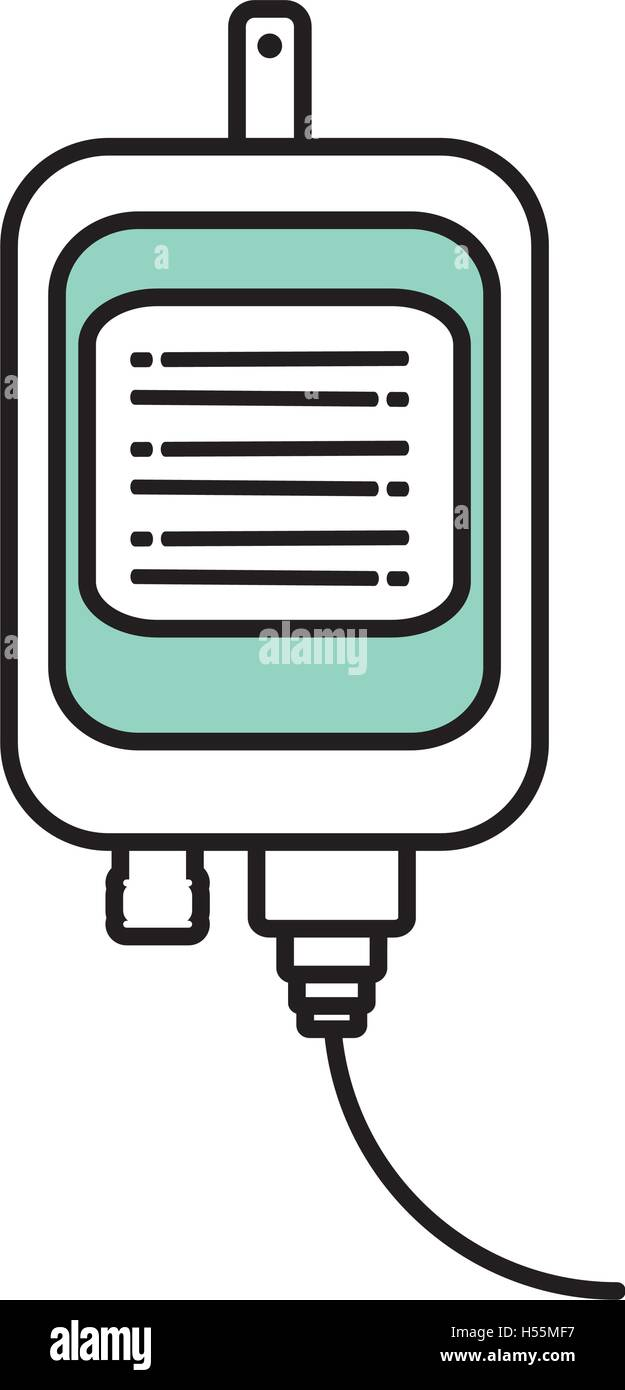 Values Acknowledgments: Purpose, Excellence, Compassion, Team
7
Many thanks to Robin for being flexible and switching workdays and for organizing our work party!!
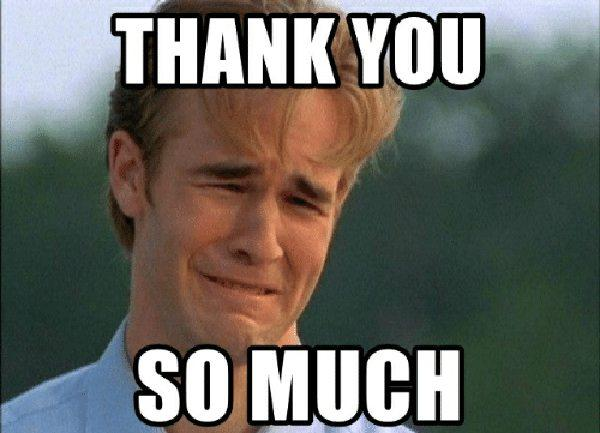 MNC Collections
8
AC ratio
	-Ratio should NOT exceed 12:1 for non-mobilized patients due to clumping risk. This is recommended by Terumo and SOP will be updated to reflect.
FACT
9
FACT Inspection coming Jan 2024
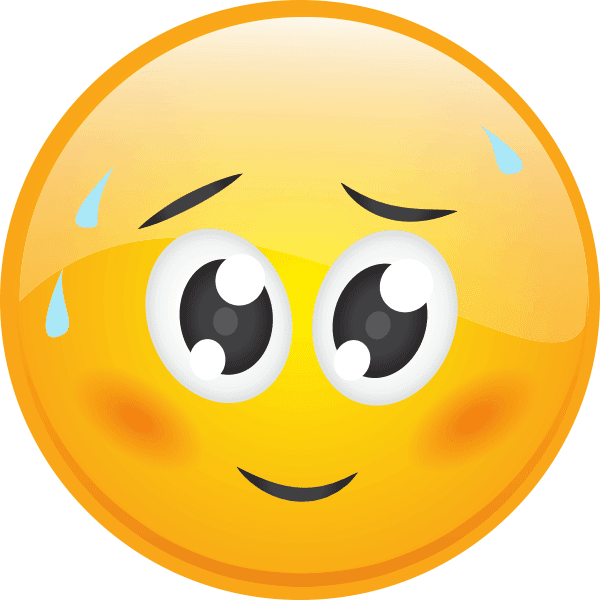 Birthday Shout-outs
10
Shout out to our November Birthdays Andrew and Madeline!
11/16/23 pitch-in sign-up sheet is posted at the nurse’s station.
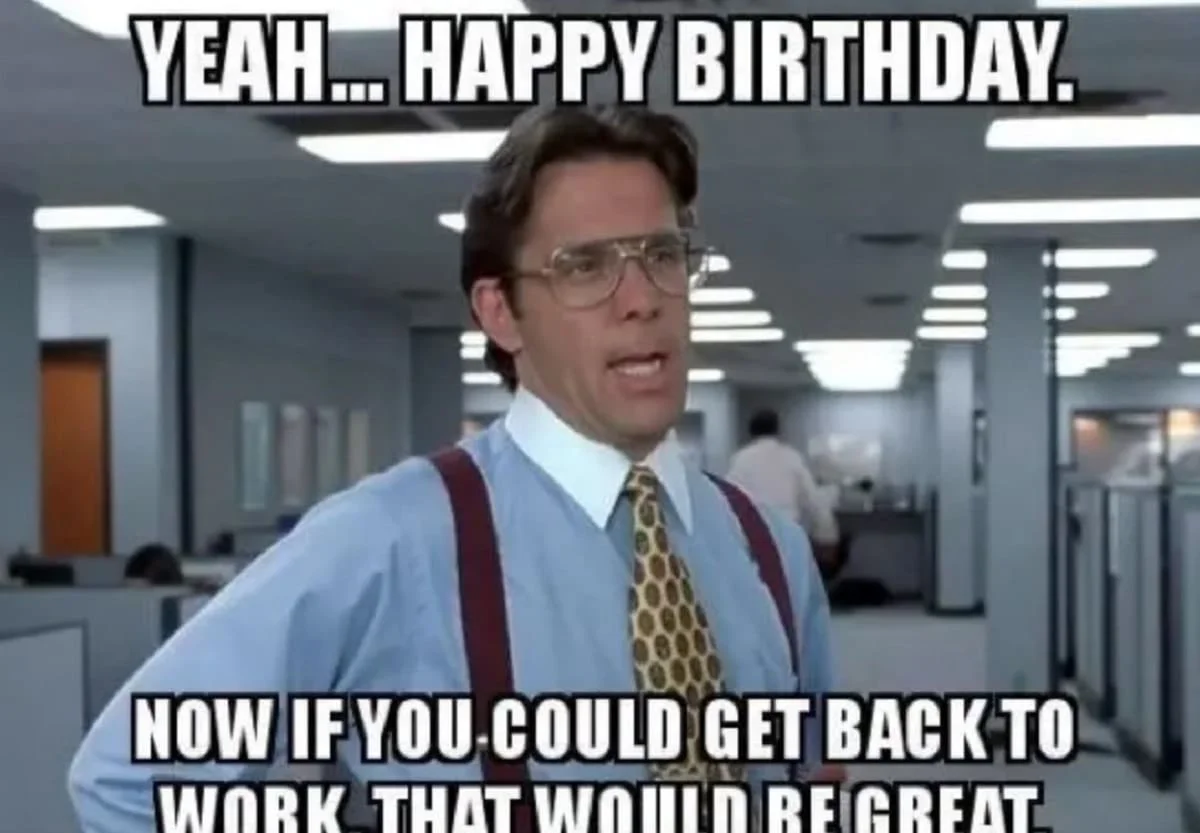 Questions???
11
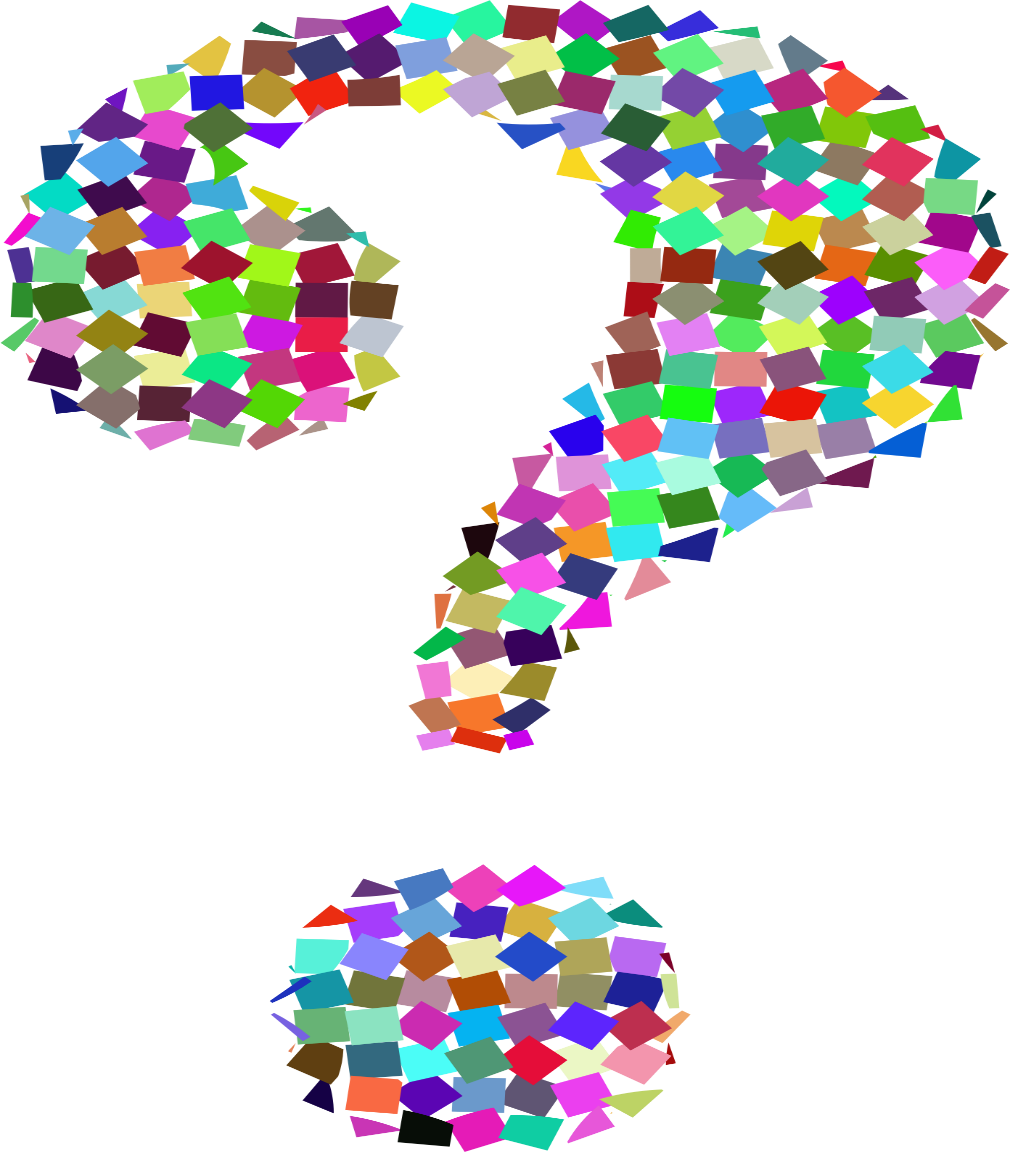